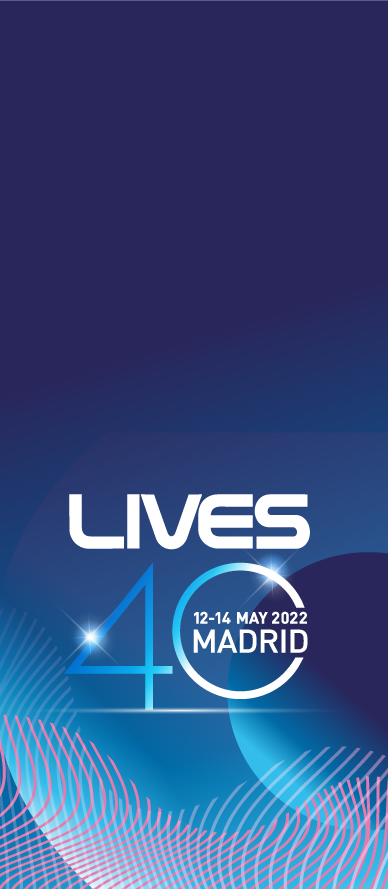 Add your
logo 
HERE
Authors, FIRST NAME INITIAL, SURNAME, presenting
author(s) underlined, Affiliations 1 numbered in
superscript)
e.g. B. SMITH1, N. HARRISSON2 and P. MATTHEWS2
1 University of New South Wales, Sydney, Australia
2 Royal Brisbane Hospital, Brisbane, Australia
MAIN FINDING
GOES HERE, TRANSLATED INTO PLAIN ENGLISH
EMPHASIZE THE IMPORTANT WORDS.
Abstract title goes here
INTRODUCTION
You may edit the size of the font, the sections distribution and the colour scheme if wanted.
All modifications concerning the background/title display are to be done at a Master Slide level.

OBJECTIVES
How to use this poster template. Simply highlight this text and replace it by typing in your own text,
or copy and paste your text from a MS Word document or a Power Point slide presentation.
The body text / font size should be no smaller than 10 points. Try to keep body text left aligned.
Do not justify text. 

METHODS
Tips for making a successful poster…
• 	Re-write your paper into poster format i.e. simplify everything, avoid data overkill.
• Headings of more than 6 words should be in upper and lower case. Not all capitals. Simplify the titles.
• Try not to write whole sentences in capitals or underline to stress your point. Use bold characters instead.
• 	When laying out your poster, leave white space around your text. Don’t overcrowd your poster.
• 	Spell check and get someone else to proof-read.

CONCLUSIONS
Just highlight this text and replace with your own text

ACKNOWLEDGEMENTS
Just highlight this text and replace with your own text

REFERENCES
Just highlight this text and replace with your own text

CONTACT INFORMATION
Just highlight this text and replace with your own text
RESULTS
Importing / inserting files
Images such as photographs, graphs, diagrams, logos, etc. can be added to the poster. Avoid long numerical tables as they will be difficult to read.
To insert images, go through the menus as follows: Insert / Picture/ From File. Locate the file on your computer, select and press OK. Please ensure all images are JPEG/PNG, other formats may cause images to egt corrupted after saving.
Be aware of the image size you are importing.

The recommended font for captions is Calibri, not smaller than 10 pt. Left aligned, if it refers to a figure on its left. Try to start teh captions right at the top of the pciture (graph or photo).
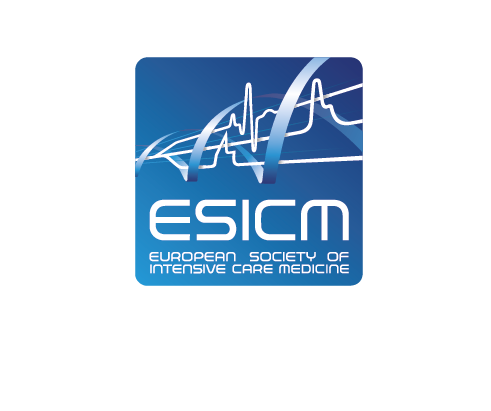 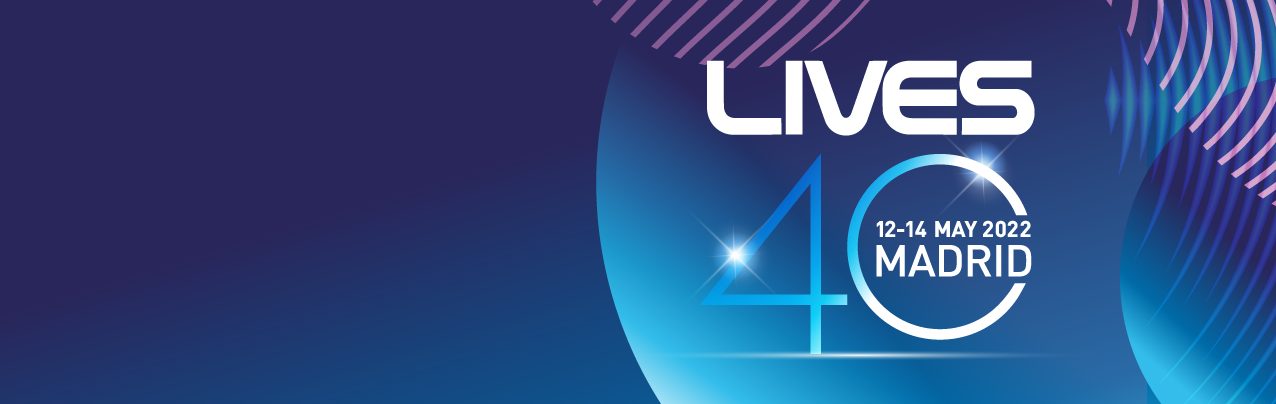 Abstract title goes here
Authors, FIRST NAME INITIAL, SURNAME, presenting author(s) underlined, Affiliations 1 numbered in superscript)
e.g. B. SMITH1, N. HARRISSON2 and P. MATTHEWS2
1 University of New South Wales, Sydney, Australia
2 Royal Brisbane Hospital, Brisbane, Australia
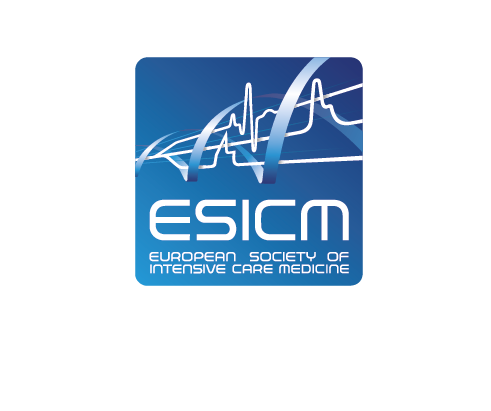 Add your logo 
HERE
INTRODUCTION
You may edit the size of the font, the sections distribution and the colour scheme if wanted. All modifications concerning the background/title display are to be done at a Master Slide level.

OBJECTIVES
How to use this poster template.
Simply highlight this text and replace it by typing in your own text, or copy and paste your text from a MS Word document or a Power Point slide presentation.
The body text / font size should be no smaller than 10 points. Try to keep body text left aligned. Do not justify text. 

METHODS
Tips for making a successful poster…
• 	Re-write your paper into poster format i.e. simplify everything, avoid data overkill.
• Headings of more than 6 words should be in upper and lower case. Not all capitals. Simplify the titles.
• Try not to write whole sentences in capitals or underline to stress your point. Use bold characters instead.
• 	When laying out your poster, leave white space around your text. Don’t overcrowd your poster.
• 	Spell check and get someone else to proof-read.
RESULTS
Importing / inserting files
Images such as photographs, graphs, diagrams, logos, etc. can be added to the poster. Avoid long numerical tables as they will be difficult to read.
To insert images, go through the menus as follows: Insert / Picture/ From File. Locate the file on your computer, select and press OK. Please ensure all images are JPEG/PNG, other formats may cause images to egt corrupted after saving.
Be aware of the image size you are importing.

The recommended font for captions is Calibri, not smaller than 10 pt. Left aligned, if it refers to a figure on its left. Try to start teh captions right at the top of the pciture (graph or photo).
CONCLUSIONS
Just highlight this text and replace with your own text


ACKNOWLEDGEMENTS
Just highlight this text and replace with your own text


REFERENCES
Just highlight this text and replace with your own text